Методическая разработкапо программе « Физическая культура». Кувырок вперед перекатом назад в стойку на лопаткиСмысловое чтение.
Парашев Александр Викторович
                       учитель физической культуры
                       МАОУ ЛИИТ №36
                       г. Набережные Челны 
                                        2015г
Из-
 -сделать перекат на шею и лопатки взять группировку
- упора присев, -
 -переворачиваясь через голову, 
наклоняя голову вперед,-
- принять упор присев, -
-поднять их вверх, руками опереться в поясницу,-
-далее перекат назад лежа на спине, -             -выпрямляя ноги, удерживать туловище 
в вертикальном положении.
Акробатические упражнения
Кувырок вперед перекатом назад в стойку на лопатки.
    Из упора присев ,наклоняя голову вперед, переворачиваясь через голову, сделать перекат на шею и лопатки взять группировку ,принять упор присев далее , перекат назад лежа на спине, выпрямляя ноги, поднять их вверх, руками опереться в поясницу, удерживать туловище в вертикальном положении.
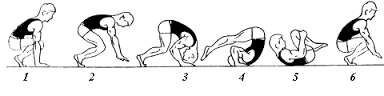 Акробатические упражнения
Кувырок вперед перекатом назад в стойку на лопатки.
    Из упора присев ,наклоняя голову вперед, переворачиваясь через голову, сделать перекат на шею и лопатки взять группировку ,принять упор присев далее , перекат назад лежа на спине, выпрямляя ноги, поднять их вверх, руками опереться в поясницу, удерживать туловище в вертикальном положении.
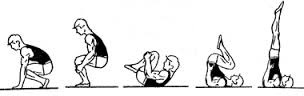 Спасибо за внимание!